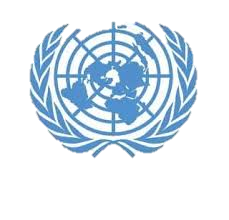 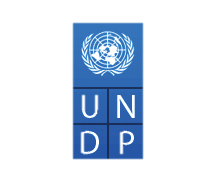 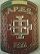 PROGRAMME DE FORMATION
THEME:
GESTION D’INCIDENTS ET DE CRISES EN MILIEU CARCERAL
Cas pratique
«Comme un jour normal, les surveillants de prison, voulant procéder à l’ouverture des cellules le Matin et au comptage des pensionnaires, ils se sont vus pris d’assaut. Submergés par les effets de surprise et la brutalité des évènements, ils n’ont pu circonscrire et prendre en charge l’incident. A contrario, ils ont, momentanément, perdu le contrôle de l’établissement. Par voie de conséquence, un nombre important de détenus ont pu s’évader et des agents ont été, plus ou moins, gravement blessés»
Selon vous, qu’est ce qui s’est passé ?
L’incident était-il évitable?
Justifiez votre réponse
Connaissances a developper
La sécurité pénitentiaire
Le renseignement pénitentiaire
L’intervention en milieu carcéral
La sécurité pénitentiaire
la sécurité architecturale
la sécurité dynamique
la sécurité procédurale.
Le renseignement pénitentiaire
Le renseignement général
Le renseignement pénitentiaire
le cycle de traitement des informations
La prise en charge opérationnelle des incidents et des crises en milieu carcéral
Évaluation  des menaces et des moyens d’action de l’établissement
Plan de sécurisation d’un établissement pénitentiaire